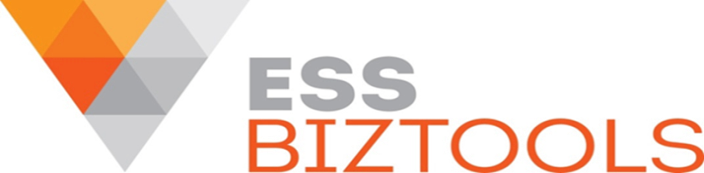 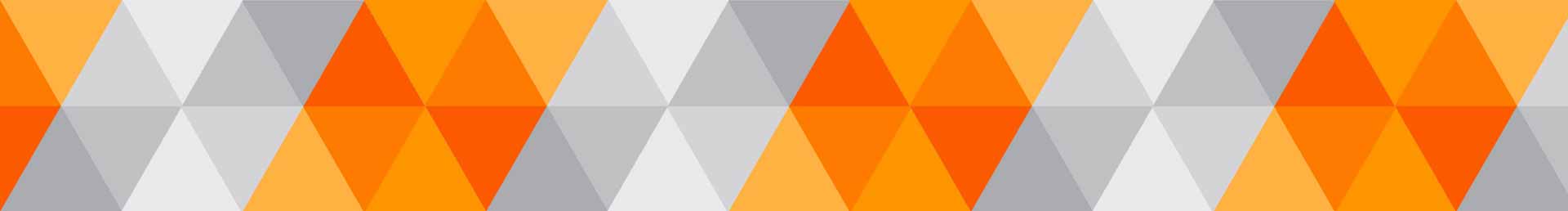 MEMBERS’ WEBINAR
“DEVELOPING 2020/21 STRATEGIC PLANNING WITH YOUR CLIENTS”
Presented by:
Peter Towers, Managing Director, ESS BIZTOOLS
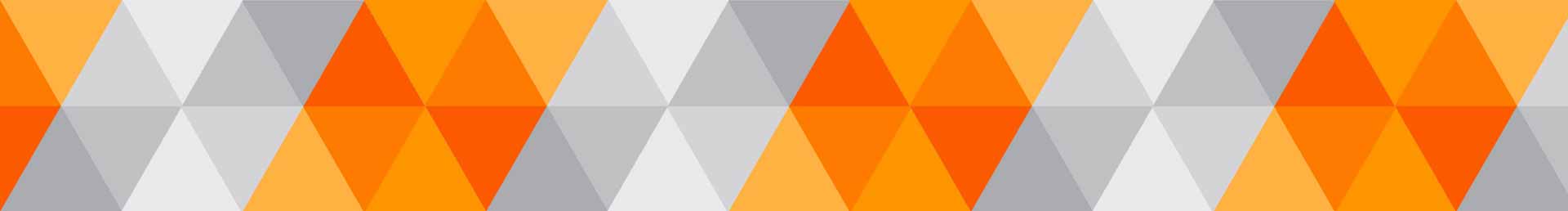 Happy New Financial Year!
2020/21 will be a year for Strategic Plans
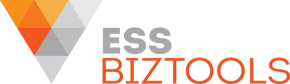 Developing 2020/21 Strategic Planning With Your Clients
Compliance Expert – Provider of Broader Advice to Clients
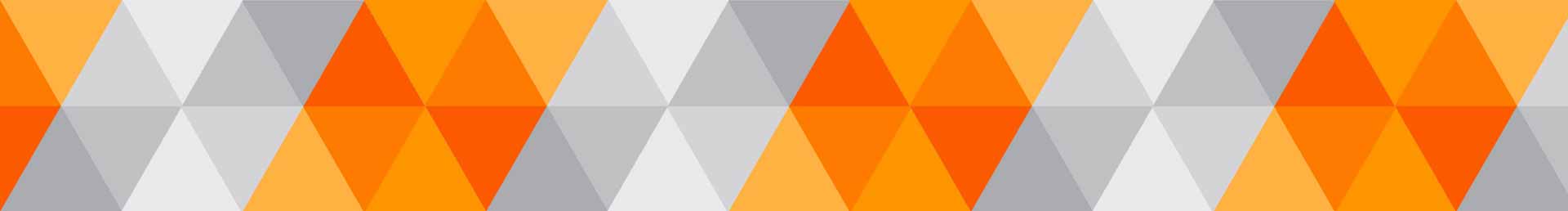 Financial Review article 18th June 2020 set the scene

“Accountants become the ‘Centrelink’ of business world”
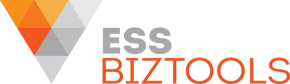 Developing 2020/21 Strategic Planning With Your Clients
Compliance Expert – Provider of Broader Advice to Clients (cont’d…)
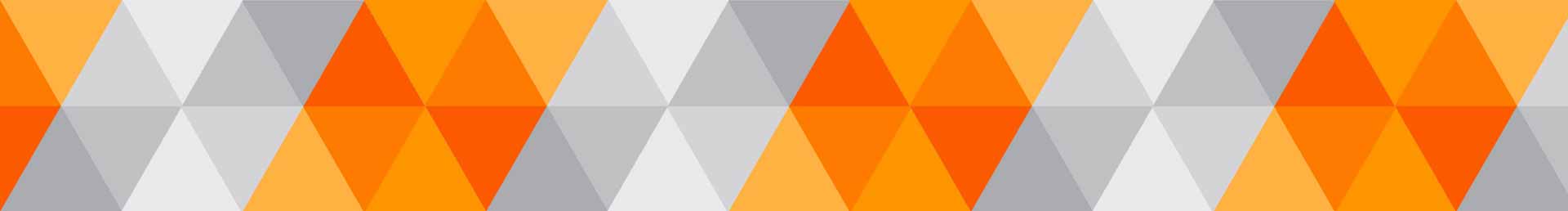 Accountants of the future will need to be:
A compliance expert who can grapple with fast changing rules
While providing broader advice to clients about their business
Savvy accountants have used this as an opportunity
To shift gears and provide clients with wide ranging business advisory to navigate the crisis
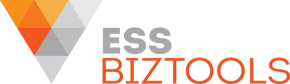 Developing 2020/21 Strategic Planning With Your Clients
Compliance Expert – Provider of Broader Advice to Clients (cont’d…)
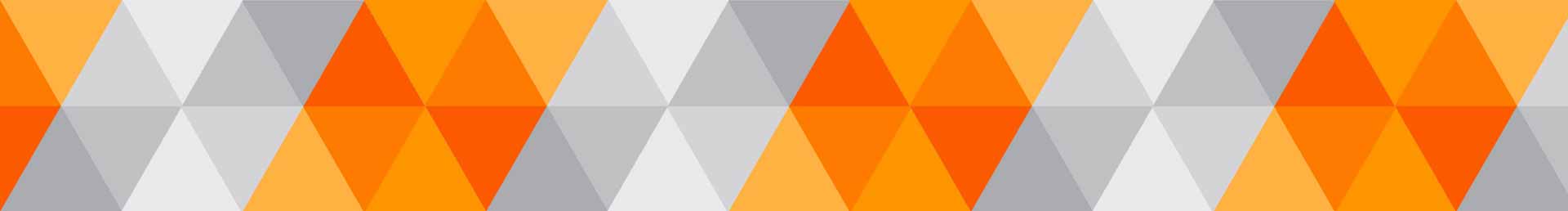 With the ability to communicate now as important as technical nous
It is all well and good to understand your client’s books
But you also have to be able to understand what drives your clients
And be able to guide them through the challenges of running a business
Good accountants often become a confidant to their clients
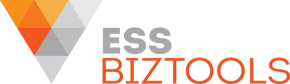 Developing 2020/21 Strategic Planning With Your Clients
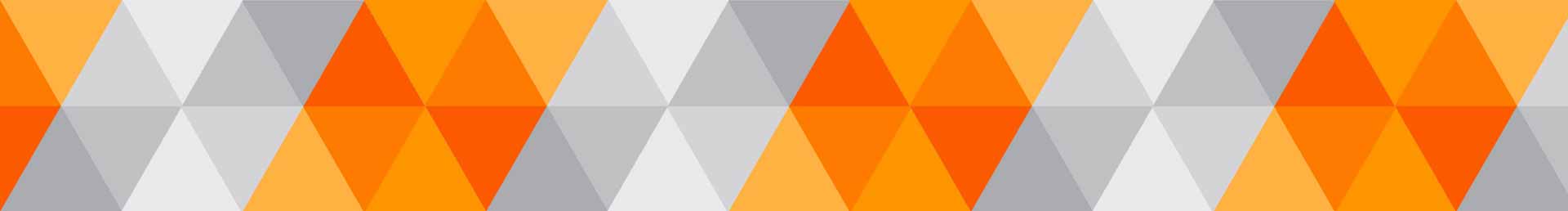 CommBank Accounting Market Pulse – June 2020
Practice areas expected to be in most demand
Which services do you anticipate will be in highest demand in the next 6 to 12 months?:
Business Advisory Services – 70%
Business Recovery and Insolvency – 61%
The key to commencing Business Advisory Services is Strategic Plans
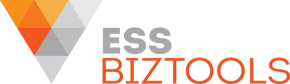 Developing 2020/21 Strategic Planning With Your Clients
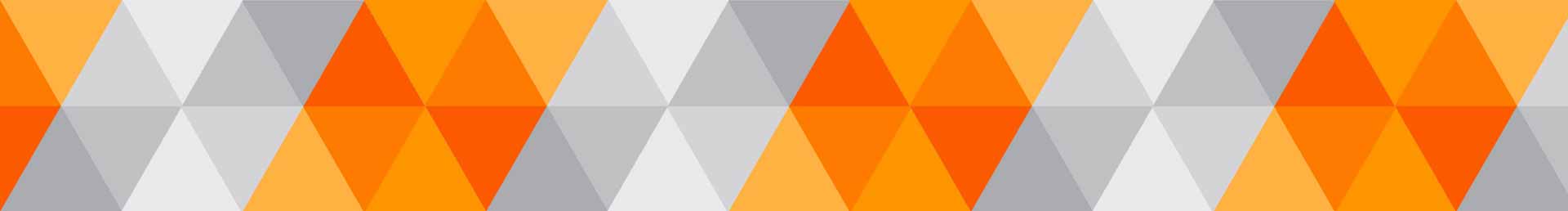 Strategic Planning with your Clients
Business review meeting with the client’s leadership team
Where are they at present?
Customers
Suppliers
Team
Premises
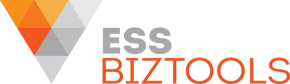 Developing 2020/21 Strategic Planning With Your Clients
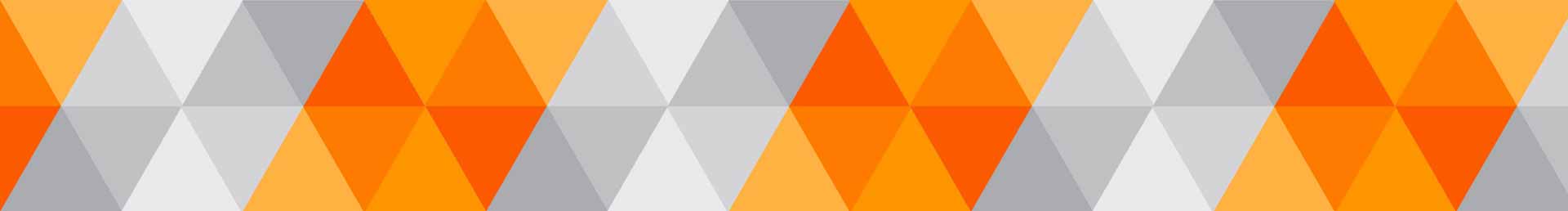 Strategic Planning with your Clients (cont’d…)
Technology and Machinery
Research and Development
Development of products and services
Debtors’ management and debtors’ days outstanding
Creditors and creditors’ days outstanding
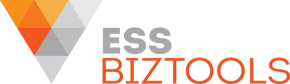 Developing 2020/21 Strategic Planning With Your Clients
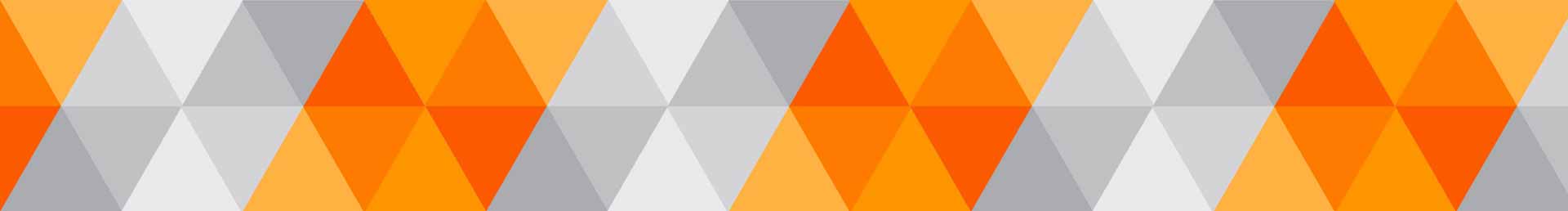 Strategic Planning with your Clients (cont’d…)
Inventory management and stock turn rates
Retail pricing and sales mix will this achieve targeted profit?
Charge out rates – productivity – materials markup – will this achieve the targeted profit?
Arrangement with banks/financiers
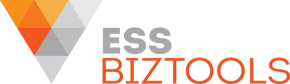 Developing 2020/21 Strategic Planning With Your Clients
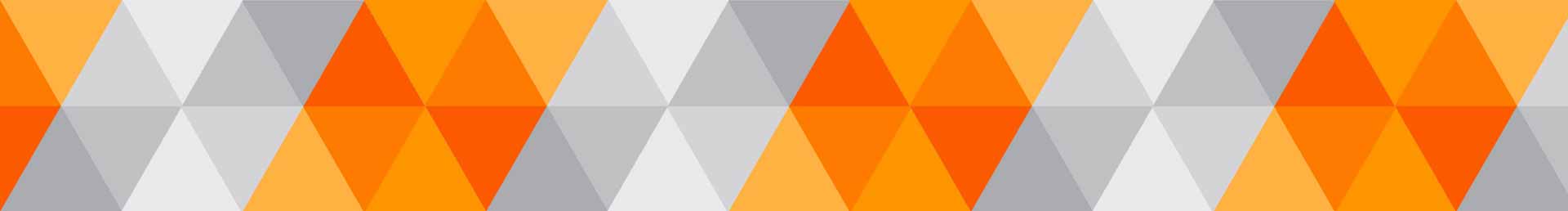 Strategic Planning with your Clients (cont’d…)
Funding requirements
Vision for the business
Where do you want to be in 3 years?
Where do you want to be in 5 years?
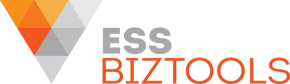 Developing 2020/21 Strategic Planning With Your Clients
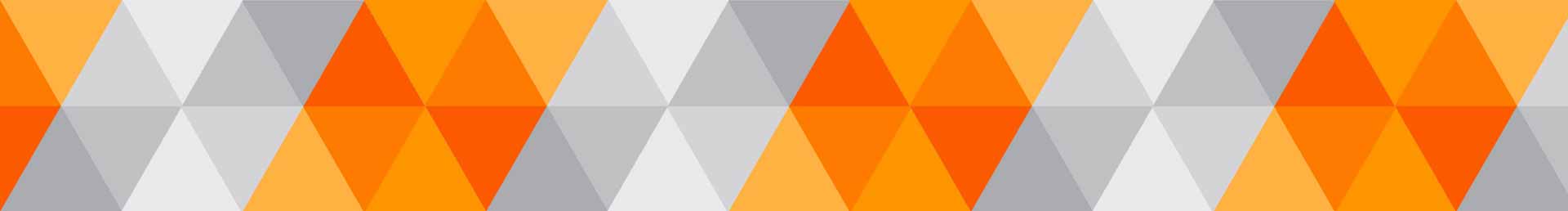 Planning
Business Plan
Budgets and Cashflow Forecasts
Funding shortage?
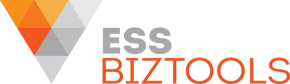 Developing 2020/21 Strategic Planning With Your Clients
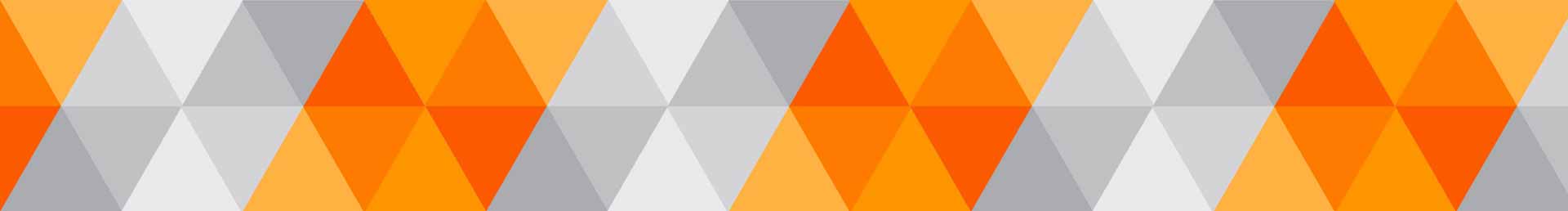 Funding Opportunities?
Owners’/Shareholders’ loans
Friends’ loans
Loans from bank or other financial institution
Section 708 Capital Raising
Early Stage Innovation Company Capital Raising
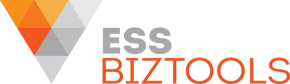 Developing 2020/21 Strategic Planning With Your Clients
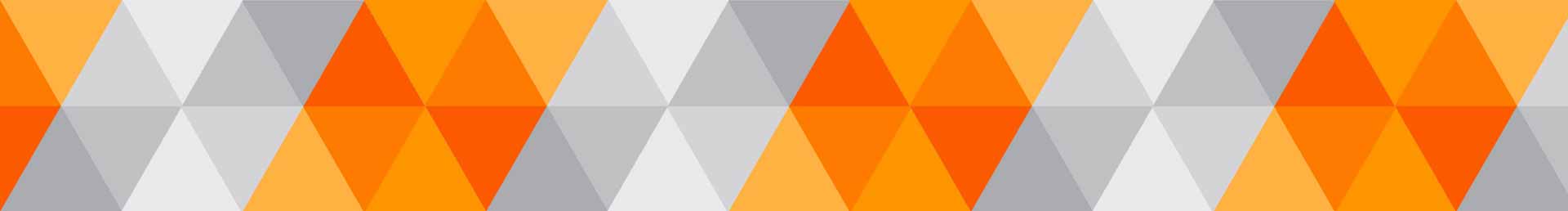 Funding Opportunities? (cont’d…)
Crowd Sourced Funding Equity Finance Raising
Australian Business Growth Fund
Government Grants – Accelerating Commercialisation
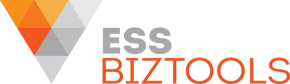 Developing 2020/21 Strategic Planning With Your Clients
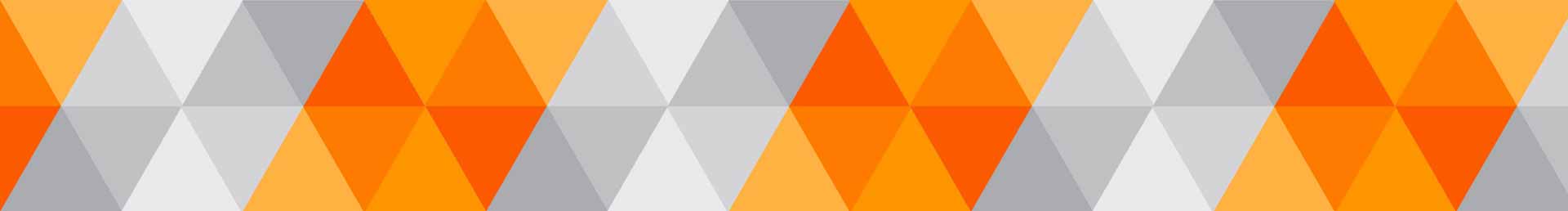 Ongoing Involvement for the Implementation of the Strategies
Monthly Business Review Meeting (not taxation reviews)
Monthly financial accounts for individual business units
Key Performance Indicators for each business unit
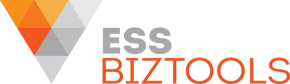 Developing 2020/21 Strategic Planning With Your Clients
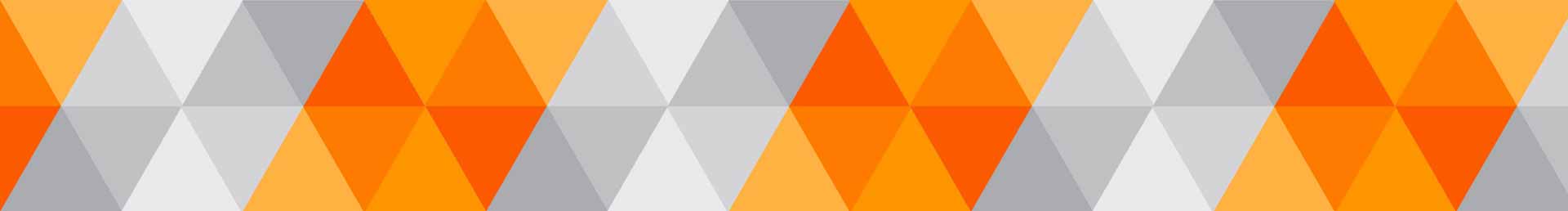 Ongoing Involvement for the Implementation of the Strategies
Delivery of Chief Financial Officer services on an ongoing basis

Availability for ongoing “what if” questions
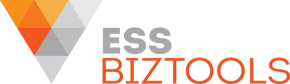 Developing 2020/21 Strategic Planning With Your Clients
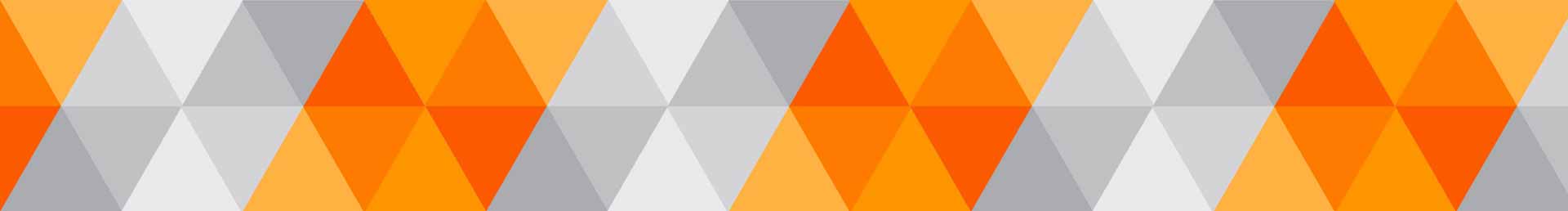 Ongoing Activity
A Strategic Plan should not be developed and then forgotten

Should be ongoing daily, weekly, monthly monitoring
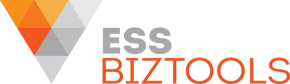 Developing 2020/21 Strategic Planning With Your Clients
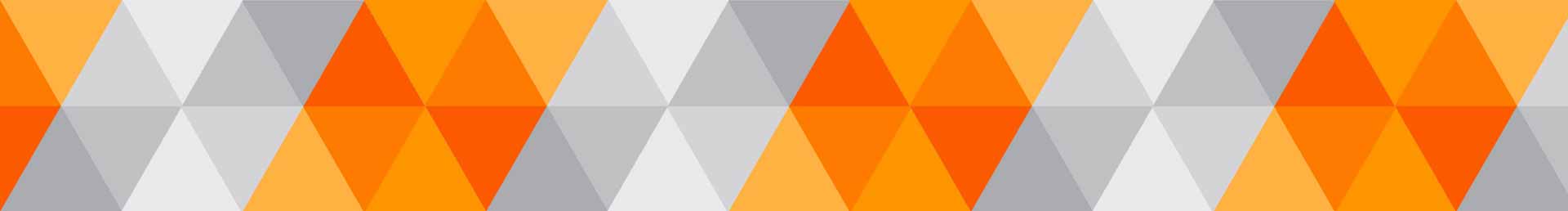 QUESTIONS?
If you have any questions, please send them to: peter@essbiztools.com.au
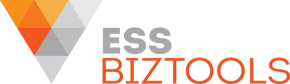 Developing 2020/21 Strategic Planning With Your Clients
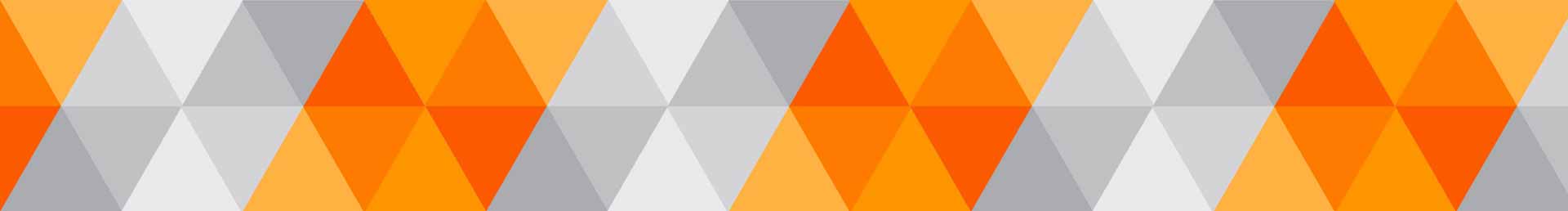 Thank you for your support of ESS BIZTOOLS/ESS BIZGRANTS
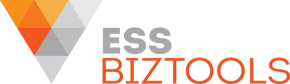 Developing 2020/21 Strategic Planning With Your Clients
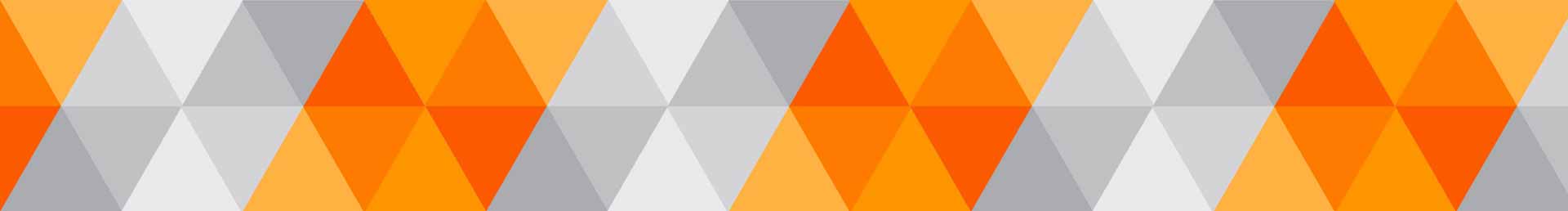 STAY SAFE!

HAVE A GREAT DAY!
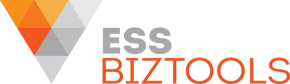 Developing 2020/21 Strategic Planning With Your Clients